Речевые   ошибки  младших  школьников ипути  их  устранения .
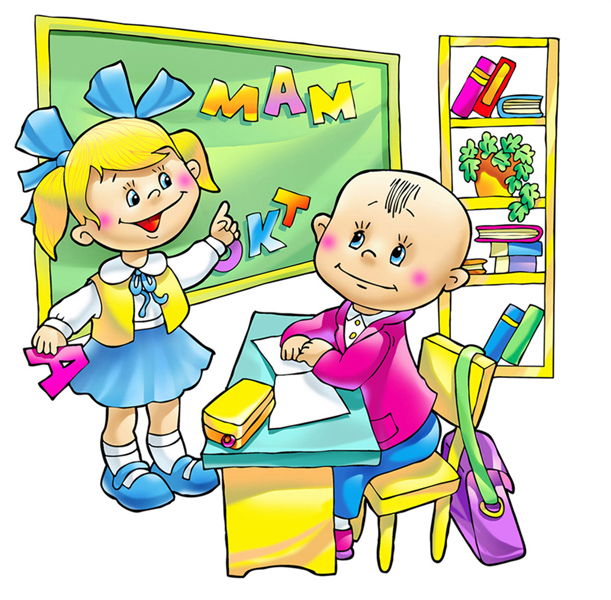 учитель начальных  классов 
      Дудич Оксана Петровна
Содержание
1.  Введение . 
    Трудности  в  работе  над  речевыми  ошибками
 
2.  Классификация    речевых   ошибок . Причины    появления    речевых   и  логических  ошибок  в  речи  младших школьников 
3.  Основные   элементы   методики  исправления  и  предупреждения  речевых   ошибок.
4.  Требования  к  уроку  анализа  изложений   и  сочинений .  Самопроверка   и  редактирование  текста
5.Приложение
«…Чувство языка, или языковое чутье,- это неосознанное, безотчетное уменье (навык) безошибочно следовать нормам речи в области словообразования, лексики, синтаксиса, стилистики…» Федоренко Л.П. «Принципы обучения русскому языку»
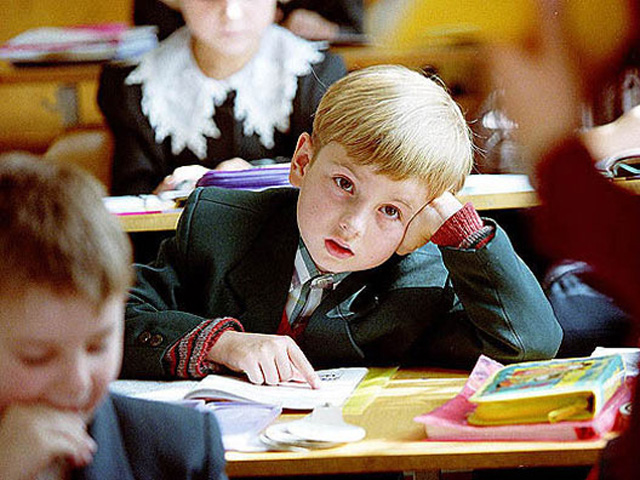 Речевые ошибки Лексико - стилистические                                        Синтаксико - стилистические Морфолого – стилистические
1) Повторение  одних  и  тех  же  слов , например :
У  нас   есть  кошка . Кошку  зовут  Мурка . Мурка  не  ловит  мышей , мышей  у  нас  нет . Наша  Мурка  очень  ласковая , всё  время  ласкается
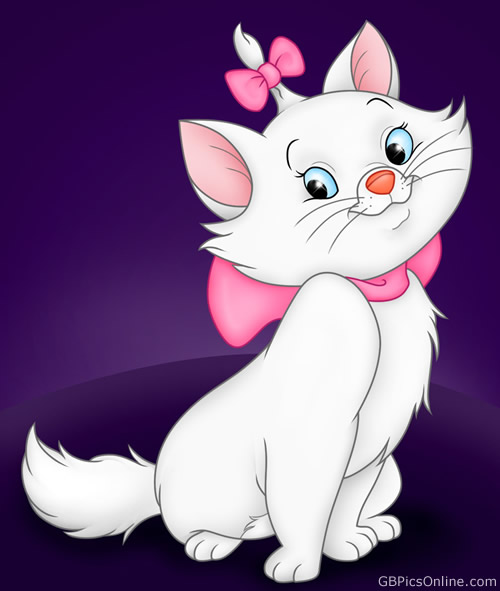 2) )  Употребление  слова  без  учёта  его  эмоционально –экспрессивной  или  оценочной  окраски  :
        Хороша  берёза  летом  . От  густых  ветвей  много  тени . Покрытые  листочками  ветви  свисают  до  самой  земли.  В  смешанном  лесу  среди  хвойных  деревьев  весело  мелькают  белоствольные  берёзки
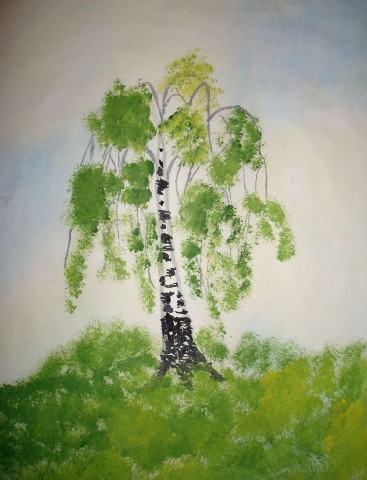 Употребление   слова  в  неточном или  в  несвойственном  ему  значении   в  результате  непонимания  его .
       Примеры  из    речи   учащихся : 

 Надоел  « рыбий» ( надо : рыбный )   суп . 
 Охотник  « одел» ( надо : надел )  шапку  и  вышел
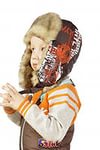 3) Нарушение  сочетаемости  употребляемых  слов : 

 Ветер  постепенно  « принимал  силу» ( надо :  набирал  силу ).
  Коле  «выдали»  благодарность ( надо : объявили  благодарность ).
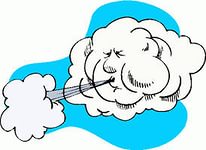 4) Употребление   слова  в  неточном или  в  несвойственном  ему значении   в  результате  непонимания  его .

       Примеры  из    речи   учащихся : 
 Надоел  « рыбий» ( надо : рыбный )   суп . 
 Охотник  « одел» ( надо : надел )  шапку  и  вышел
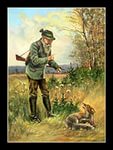 5)  Употребление  просторечных  и  диалектных  слов  и словосочетаний :

Никита  шёл  « взади» (нужно : сзади ).
«Обратно» пошёл  дождь ( надо :опять ).
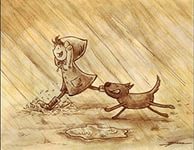 К  группе  морфолого – стилистических  ошибок  мы  относим неправильное  образование  слов  и  особенно  форм  слов .

         В начальных  классах  ещё  встречается  детское  словотворчество . Как  правило ,  дети  создают  собственные  слова  в  соответствии   со словообразовательной  системой  русского  языка:
На  стройке  работают  бетонщики , « штукатурщики» 
нужно :   штукатуры , монтажники .
       Ошибки  данного  типа  требуют  индивидуального  разъяснения  .
        Образование  просторечных   форм  слов  общелитературного  языка  :
« они  хочут» , «ихняя  мама» , « стрельнул» и пр.
       Искореняются  эти  ошибки   медленно  ,  в  результате  многократных  исправлений  , разъяснений , под  влиянием  общеязыкового  развития ,
благодаря  созданию  хорошей  речевой  среды .
Пропуск  морфем ,  чаще  всего  суффиксов :
«трудящие»  вместо  трудящиеся ,  «волнующее»  вместо   волнующееся  море  .
Причины  : влияние  просторечия , ребёнку  трудно произносить  громоздкие  , фонетически  усложнённые   слова  . В  устной  речи  говорящий  «теряет»отдельные  звуки  и  звукосочетания и  даже  морфемы , 
    и  это  иногда  отражается  на  письме . 
        Для  предупреждения  подобных  ошибок , помимо  общего  языкового  развития   , нужна  работа  над  дикцией  , артикуляцией  звуков,  нужно 
    развивать  гибкость  и подвижность  речевого  аппарата . 
       Образование  форм  множественного  числа  существительных , употребляемых  согласно  правилам  грамматики  только  в  единственном 
числе  :
У  воинов  не  хватало  «оружий» ( нужно : оружия ) .
Съел  « два супа» (нужно : две тарелки супу ) .
Синтаксико- стилистические  ошибки   весьма  многообразны .  
 
1)Нарушение  управления  :
Все  радовались  красотой  природы ( надо : радовались  ( чему ? ) красоте ).
Смеялись  с  него ( нужно : смеялись  над  ним ) .
2 )  Нарушения  согласования  , чаще  всего  сказуемого  с  подлежащим , нередко  определения  с  определяемым  словом , например :
Вся  семья  радостно встретили  Новый  год  (  нужно : семья …  встретила ) .
       Причины таких  ошибок - логический , смысловой ( а не грамматический ) подход  ученика  к   построению  предложения , а также  в самом  механизме  письма .
3) Неудачный  порядок  слов   в предложении ,  приводящий  к  искажению  смысла : 

     Только  равнодушным  оставался  кот  Борька  ( нужно : Равнодушным  оставался  только  кот  Борька ).
4)  Нарушение  смысловой  или  грамматической  связи  между местоимениями  и  теми  словами  , на  которые  они  указывают  :

   Когда  Коля  прощался с  отцом , он  (кто : Коля или  отец ?) не  плакал .
5)   Местоимённое  удвоение  подлежащего 

Кирилл – он  был  самый  сильный  в  отряде .
6)  Употребление  глаголов  в  несоотнесённых  временных  и  видовых  формах  там , где  следует  употребить  одно  и  то  же  время , один  и  тот же вид :


Незнакомец  входит  в  хижину  и  поздоровался .
7)  Неумение  находить  границы  предложений . Встречаются  в  двух 
     вариантах :
        а) неоправданное  деление  сложного  предложения  на  простые :
  Когда  ребята  пришли  в  лес . Там  было  много  грибов .
        б)  неумение  делить  текст  на  предложения :
    Охотник  однажды  шёл по лесу  , из  чащи  вышла  медведица с  медвежатами , охотник  спрятался  на  дереве ,  медведица  стала  окунать  медвежонка  в  воду  , тот  фыркал и не давался ,  в  это  время другой  медвежонок стал  убегать ,  медведица  догнала  его  и  надавала  шлепков .
Неречевые  ошибки
 
 
Композиционные                                                                  Искажения  фактов
    Логические
Типичная  композиционная ошибка- несоответствие  текста  сочинения  или изложения  плану , т. е. нарушение  последовательности в  изложении   событий .
        Причины  композиционных  ошибок  кроются  в  методике  подготовки   сочинений . Ученик , допустивший  композиционную  ошибку  в  своём  сочинении, оказался  неподготовленным  к  нему : возможно,  что наблюдения , отбор фактов  были  проведены бессистемно , беспланово  ; возможно , что ученик в  процессе подготовки  недостаточно  чётко  представлял  себе , что  именно  следует сказать вначале , что  далее  ,  что  в конце ,  в  заключении  сочинения .
К  числу  логических  ошибок относятся  :
           1)  Пропуск  необходимых слов , а  иногда важных   фактов , целых эпизодов :
     Из – за куста  вышла  бурая  медведица  с двумя  медвежатами . Когда  медведи  ушли  домой в лес , то  охотник  слез  с дерева и  пошёл  домой . ( Пропущено  главное – вся сцена купания  медвежат . Изложение рассказа  В . Бианки « Купание медвежат»).
            Чтобы  понять причины  таких  пропусков  ,  нужно  проследить  психологическое  состояние  пишущего  школьника . Пишет  он  медленно . Но  мысль его  спешит  , обгоняя процесс  письма . Он  конечно , хорошо знает  содержание рассказа , но  оно  проходит  в  его  воображении , не  находя  отражения  в  тексте . Потом , когда  учитель показывает  ему  текст  его  изложения сам  удивляется , как мог пропустить  столь  важный эпизод . ..
       Перечитывание  текста  способствует   обнаружению и  исправлению  пропусков .
Детской  речи свойственны  иногда  нелепые , парадоксальные суждения  ,  связывание  понятий разных уровней : 
разных уровней : 
 По  утрам  мы  с  дедушкой  удили  рыбу  , а в дождливую погоду  лежали  в шалаше.
  Вода  освежила медвежат , а охотник пошёл домой . 
        Общая причина  таких  ошибок -  слабое внимание школьников , недостаточная подготовка  текста  до  его  записи . Когда учитель помогает  детям   заметить нелепость  таких    конструкций ,  то  они  , как  правило ,
    могут  самостоятельно исправить ошибки .
           От  речевых  и  логических  ошибок  следует  отличать  искажения 
фактического   материала :        Общая причина  таких  ошибок -
    Наступила  осень , скворцы , синички , ласточки  улетели на юг . Только  воробьи  и  снегири  остались . ( Известно , что синички зимуют в  средней по –лосе  России ,  а  снегири  прилетают  на  зиму  из  северных  областей ).
Можно сделать следующие выводы.
На мой взгляд, речевые ошибки детей – это ошибки взрослых. Ведь, исходя из психологических особенностей ребенка, мы знаем, что он спешит во всем подражать родителям, старшим. А отсюда и подражание в речи, и речевые ошибки. Поэтому очень важными в формировании речи малыша являются правильные, ясные, четкие высказывания взрослых.
Немаловажным фактором является и постоянное обращение детей к литературному тексту, языковой анализ читаемых и пересказываемых текстов, выяснение оттенков значения слова именно в этом тексте.
Но кроме общего языкового развития нужна и работа над дикцией, артикуляцией, нужно развивать гибкость и подвижность речевого аппарата. В начальных классах я применяла всевозможные чистоговорки, хороша в этом плане игра «Эхо», которая способствует правильному произношению звуков, правильному дыханию, артикуляции.
И, конечно же, самое главное – это система в работе по исправлению и предупреждению речевых ошибок. Только в этом случае можно добиться каких-либо успехов. А успех в овладении речью – это в конечном итоге залог успеха во всем школьном обучении и развитии учащихся, ибо через язык, через речь перед школьниками открывается широкий мир науки и жизни.
Одна  из  целей  учителя  начальных  классов  в  идеале  состоит  в  том ,  чтобы  каждый  ученик  к  концу  4  класса мог  свободно  , с  использованием  большого  словарного  запаса  высказываться  на  любую  тему . Благодарным  будет  труд  учителя , избравшего себе  в союзники ученика.
с  детьми необходимо учесть следующее: 
Работа потребует от вас напряжения и выдержки: ведь положительные результаты проявятся не сразу, и радость небольших успехов довольно долго будут чередоваться с новыми огорчениями. Даже то, что получалось уже хорошо, вдруг может серьезно осложниться.
Занятия должны быть систематическими.
Начиная занятие, необходимо постоянно возвращаться к уже пройденному;
Упорно добиваться того, чтобы ребенок усвоил материал.
Не переходить к новому материалу, если не усвоено предыдущее правило.
Вести строгий контроль за тем, что ребенок уже усвоил и какие трудности испытывает.
 Проводить работу по общему развитию речи.
Занятия дадут хороший результат тогда, когда они интересны ребенку.
Памятка   анализа  устных  и  письменных  высказываний   
 
1. Соответствует  ли  содержание  высказывания  (текста ) заглавию  (теме ) ?
2. Не  пропущено  ли  главное , подтверждена  ли  фактами  основная
     мысль ?
3.  Нет  ли  в  тексте  лишних  фактов ,  предложений , слов ?
4.  Логично  ли  построен  текст , не  надо  ли  что – то  переставить  ?
5. Хорошо  ли  связаны  между  собой   части  текста  и  соседние 
     предложения ?
( Для  письменного  текста :  выделены   части  текста  красной  строкой  или нет  ? )
6.  Те  ли  слова   отобраны  для  раскрытия  темы  ?  Хорошо  ли  построены   предложения ?
7.  Интересно  ли  и  понятно  ли  всё   изложенное   читателю (слушателю ) ?
Памятка   работы  над   сочинением

1.  Определи  ,  о  чём  ты  будешь  писать ( тему ) .
 
2.  Определи  ,  с  какой  целью  ты  будешь об  этом  рассказывать 
    (  основную мысль ) .
  
3.  Наметь ,  какие  части  будут  в  сочинении (  план  текста ) . 
 
4.  Определи ,  о  чём   надо  написать  подробнее .
 
5.  Подбери  слова  и  выражения  ,  которые  помогут  точно  и  верно  
     раскрыть  тему   и  главную  мысль  текста  . 
 
6.  Напиши  первый  вариант  текста  .
 
7.  Проверь  сочинение . Исправь  ошибки  и  недочёты .
 
8.  Перепиши  текст  .